Webinaari: Tutkimuksen toistettavuus; mitä toistettavuus tarkoittaa ja miten tutkimuksesta voi tehdä toistettavaa?23.4.2021 @10-11:30 EESTPuhujat: Hanna Koivula (CSC), Maria Lehtivaara (CSC), Katja Mankinen (CSC)
Tutkimuksen toistettavuus, mitä se tarkoittaa?
Hanna Koivula, CSC
Tässä esityksessä
Tutkimusetiikka ja lainsäädäntö
Datan hallinnan ja avaamisen tarkoitus
FAIR periaatteet
Mitä on tutkimusdata?
Avoimuus ja sen rajoittaminen
Datan elinkaari ja toistettavuus
Miten valita arkistoitava tai julkaistava osuus aineistoista?
3
Uusi lainsäädäntö? Mikä muuttuu?
Hyvä tieteellinen käytäntö vaatii, että tutkimusta tehdään läpinäkyvällä tavalla. Tämä tarkoittaa mm. sitä, että tutkimus suunnitellaan ja toteutetaan ja siitä raportoidaan sekä siinä syntyneet tietoaineistot tallennetaan tieteelliselle tiedolle asetettujen vaatimusten mukaisesti. 

Tiedonhallintaa ja viranomaisen toiminnan julkisuutta koskeva lainsäädäntö oli pirstaleista ja osin vanhentunutta, ja lakien soveltaminen ja yhteensovittaminen oli muodostunut haasteelliseksi. Teknologian kehittymisen tuomat uudet mahdollisuudet ovat tuoneet myös uudenlaisia sääntelyn tarpeita.
Laki julkisen hallinnon tiedonhallinnasta (906/2019) sekä siihen liittyvät lait tulivat voimaan 1.1.2020. 
Laki edistää tiedonhallinnan yhdenmukaistamista, tietoturvallisuutta ja digitalisointia viranomaistoiminnassa.
Laissa julkisen hallinnon tiedonhallinnasta säädetään:
julkisuusperiaatteen ja hyvän hallinnon vaatimusten toteuttamisesta viranomaisten tiedonhallinnassa
tiedonhallinnan järjestämisestä ja kuvaamisesta, 
tietovarantojen yhteentoimivuudesta, 
tietojärjestelmien yhteentoimivuuden toteuttamisesta, 
teknisten rajapintojen ja katseluyhteyksien toteuttamisesta
tietoturvallisuuden toteuttamisesta. 

Koskee kaikkia viranomaisia sekä soveltuvin osin yliopistoja ja ammattikorkeakouluja. 

Taustalla EU:n uudistuneet PSI ja GDPR direktiivit.  Lisätietoja: https://vm.fi/avoin-tieto
4
Mitä on datanhallinta ja miksi tehdä sitä?
Datanhallinta tarkoittaa kerätyn ja tuotetun informaation käsittelyä. Se on siis olennainen osa tutkimusta.

Datanhallinta lisää datan arvoa tekemällä siitä yhteentoimivaa, helpommin löydettävää ja vaikeammin hukattavaa, ymmärrettävää ja siten myös paremmin uudelleen käytettävää. 

Datanhallinnan vakiintuneisiin käytäntöihin kuuluu mm. datanhallinnan suunnittelu, datan ja sen elinkaaren  dokumentoiminen, järjestäminen, tallettaminen, jakaminen, julkistaminen, säilyttäminen, tarpeen tullen jopa tuhoaminen.
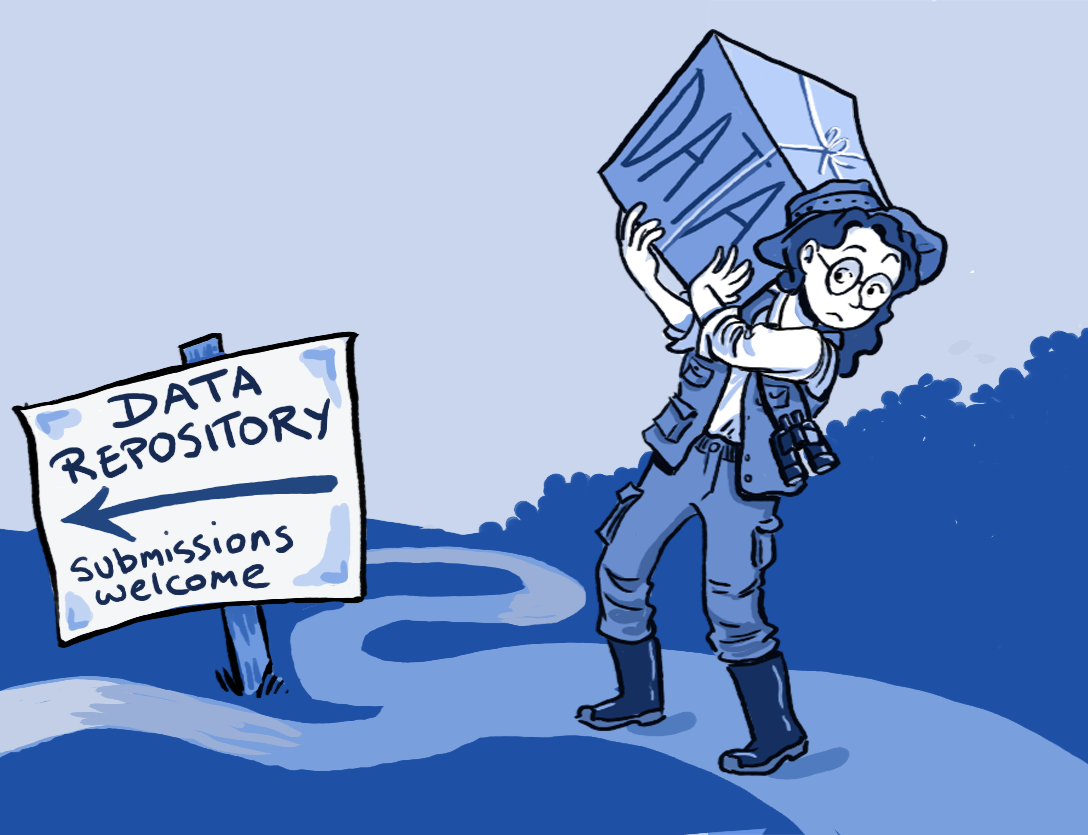 Kuvan lähde: https://www.openaire.eu/images/easyblog_articles/1120/Registry-of-Research-Data-Repositories.png
5
F
FINDABLE  –  LÖYDETTÄVÄ
Olennaiset tiedot kuvailtu riittävän tarkasti
Kuvailusivu ja ainutkertainen pysyvä tunniste
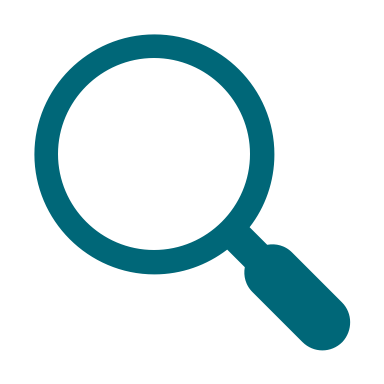 ACCESSIBLE  –  SAAVUTETTAVA
Voidaan hakea internetistä
Versiointi ja elinkaaren dokumentointi
Muistosivu jos data on poistettu
A
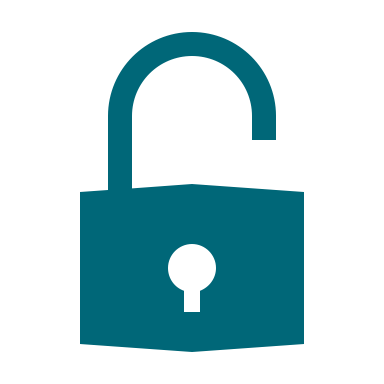 I
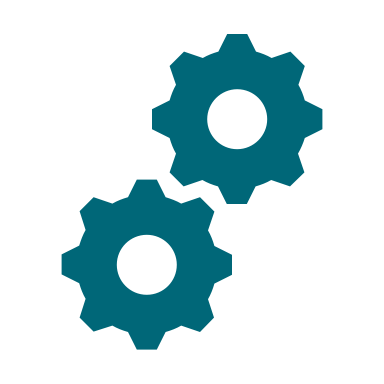 INTEROPERABLE  –  YHTEENTOIMIVA
Käytössä yleiset, dokumentoidut ja avoimet tiedostomuodot
Myös datan sisältö ja sitä koskevat rajoitteet ovat yhteentoimivia
R
RE-USABLE  –  UUDELLEENKÄYTETTÄVÄ
Data on hyvin dokumentoitu ja ymmärrettävää
Käyttöoikeudet selkeästi esillä
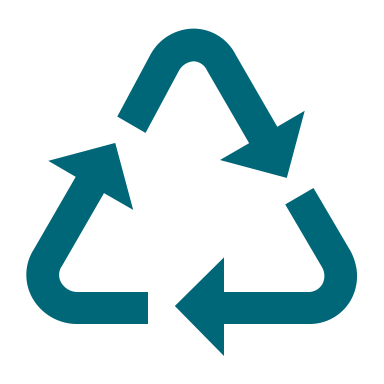 Wilkinson, M., Dumontier, M., Aalbersberg, I. et al. The FAIR Guiding Principles for scientific data management and stewardship. Sci Data 3, 160018 (2016). https://doi.org/10.1038/sdata.2016.18
6
Rahoittajat ja datanhallinta?
Miksi tutkimusaineistojen hallinta ja hallinnan suunnittelu on tärkeää?
Tutkimusaineistojen hallinta ja aineistonhallintasuunnitelman laatiminen ovat osa hyvää tieteellistä käytäntöä! => Läpinäkyvyydellä varmistetaan tutkimuksen laatua!
Aineistojen katoamisen, häviämisen tai tuhoutumisen riski pienenee.
Voit ennakoida omistajuuteen ja käyttöoikeuksiin liittyviä monimutkaisia ongelmia.
Tuet avointa saatavuutta ja luot edellytyksiä tuleville menestyksekkäille yhteistyöhankkeille.
Täytät rahoittajien vaatimukset.
Säästät aikaa ja rahaa.
Selkeästi laadittu aineistonhallintasuunnitelma tukee myös avoimen tieteen toimintatapaa ja edistää uusien keksintöjen ja ideoiden syntymistä ja tuloksellista yhteistyötä.
7
Mitä on tutkimusdata?
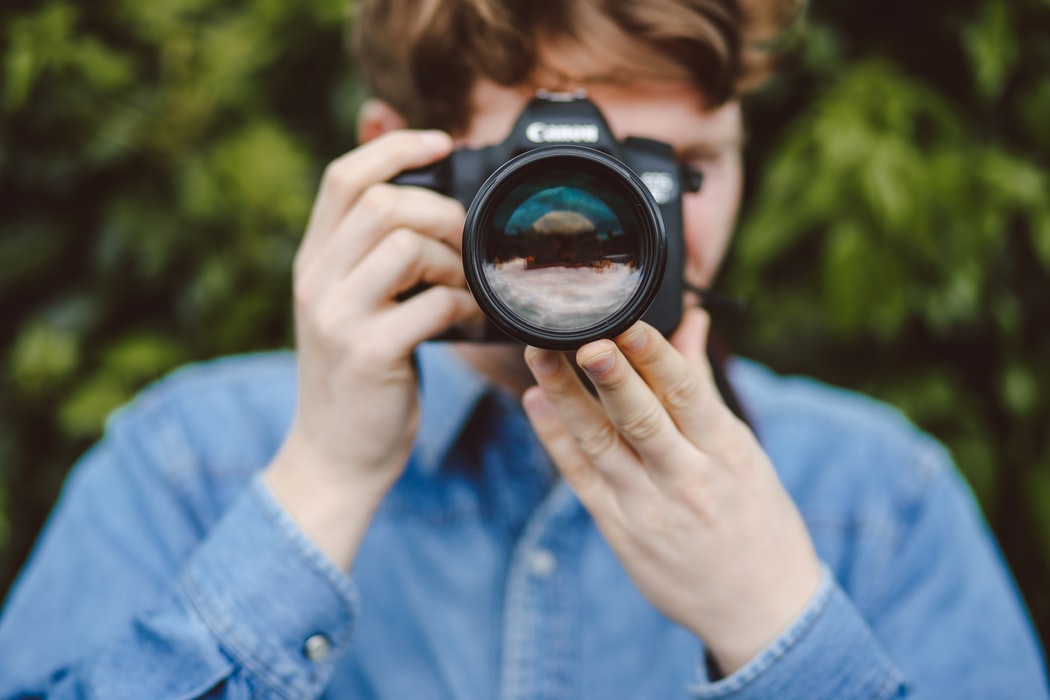 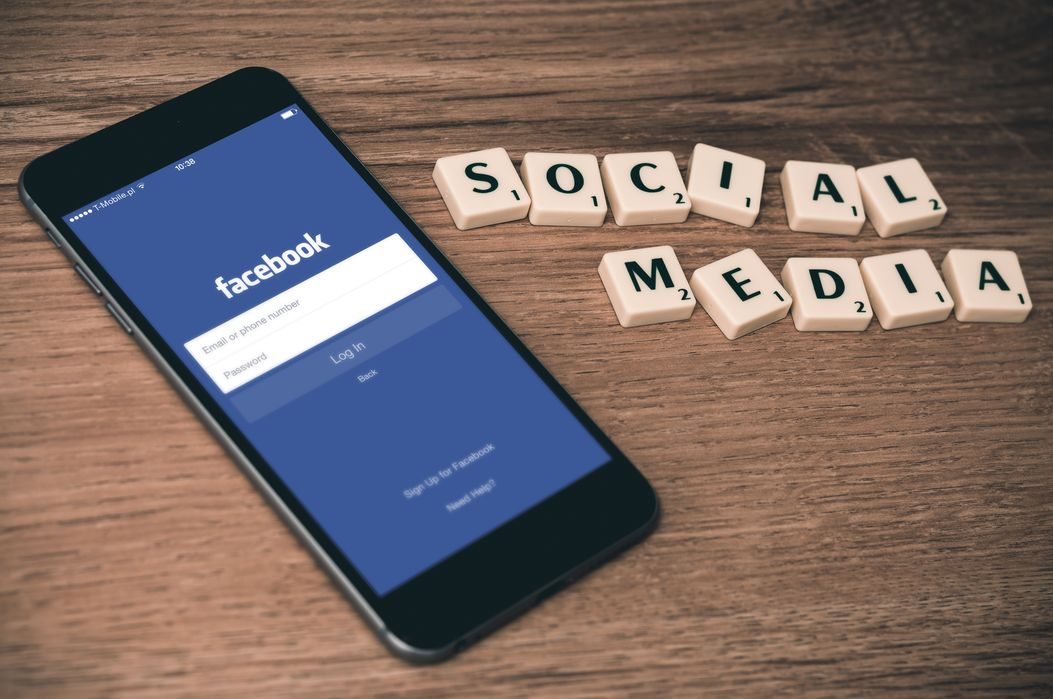 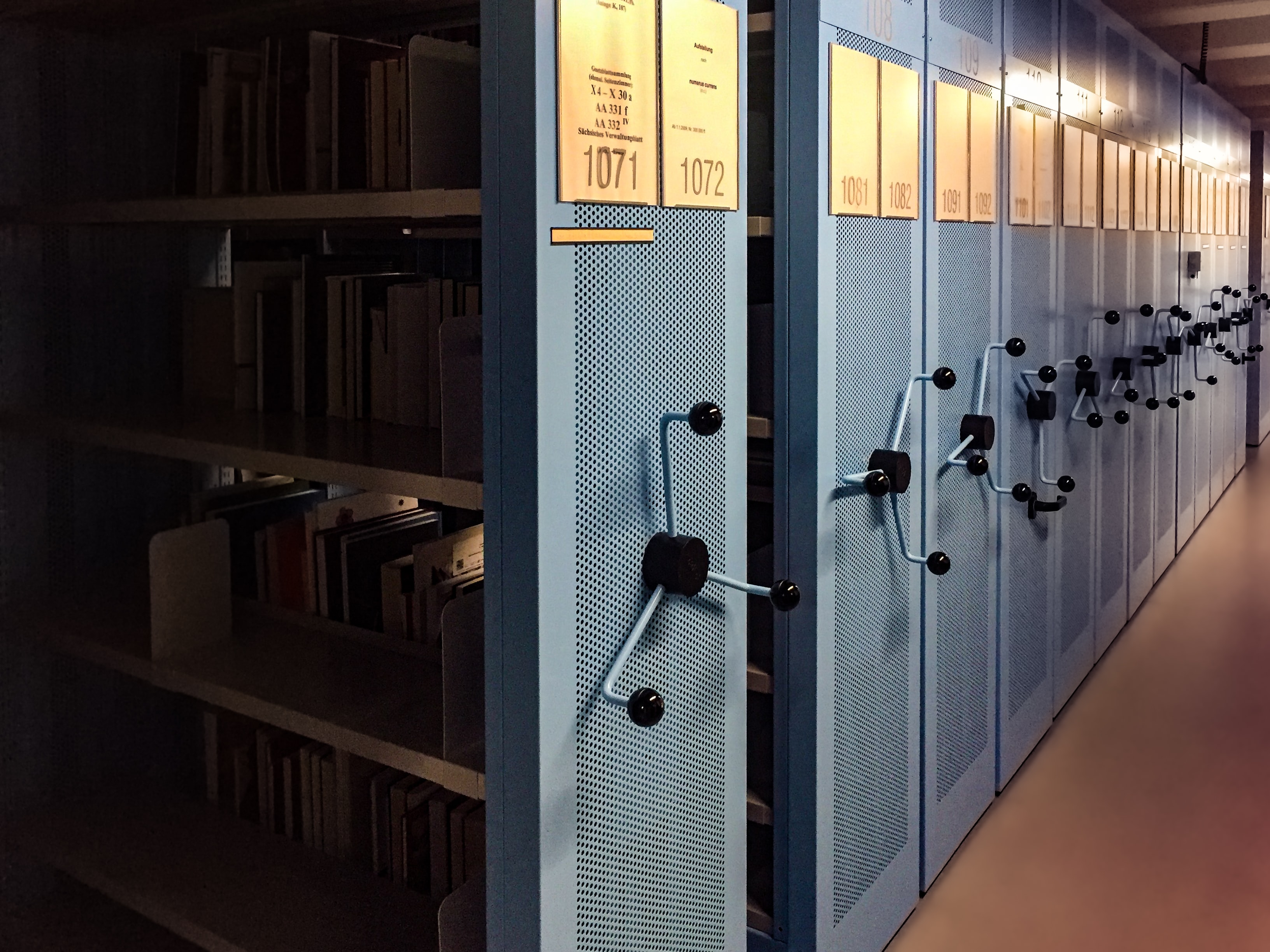 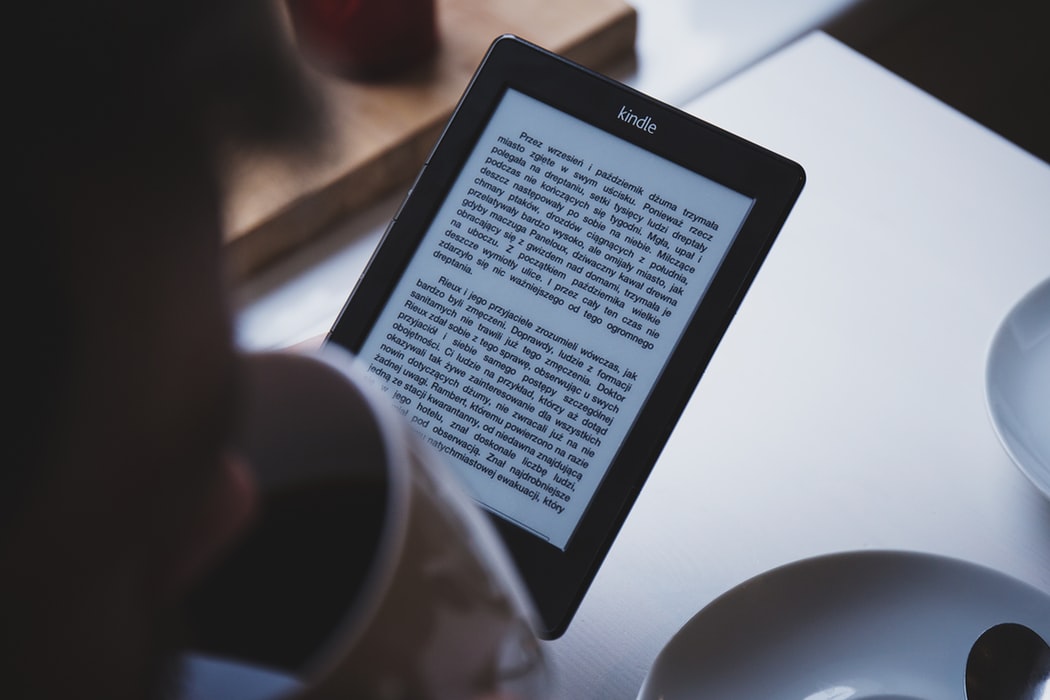 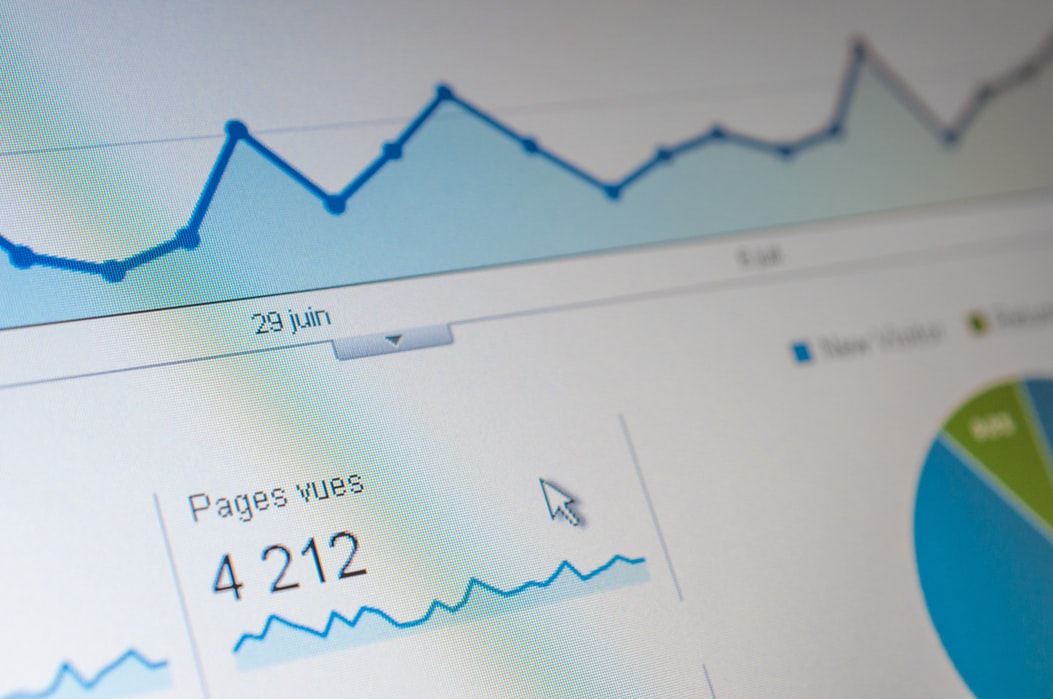 Kuvat Unsplash palvelusta CC0-lisenssillä
8
Datan hyödyntämisen kaksi pullonkaulaa
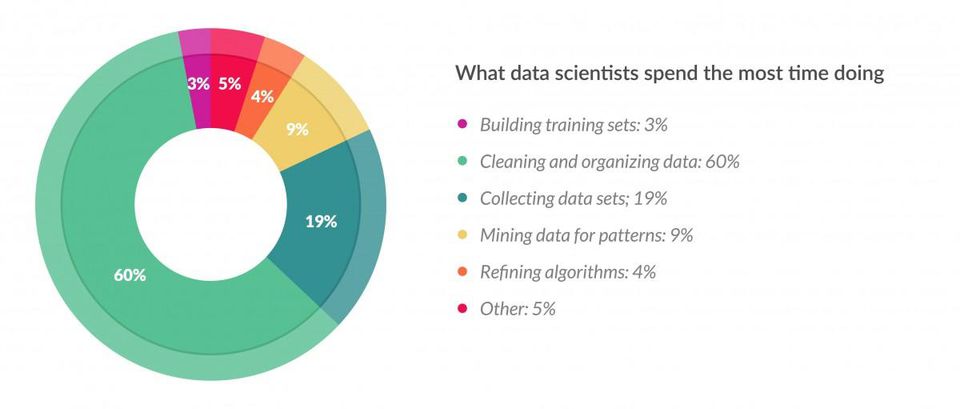 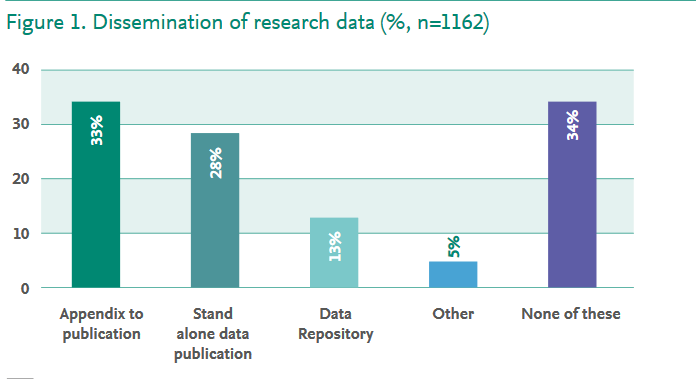 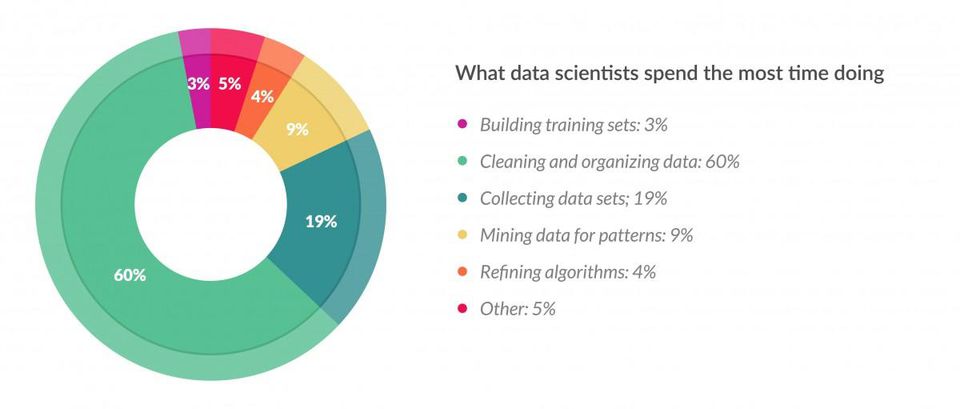 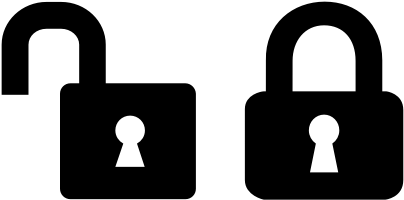 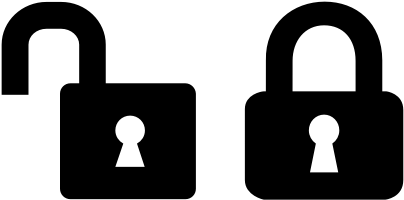 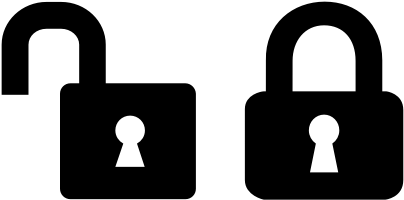 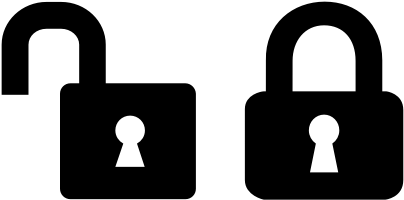 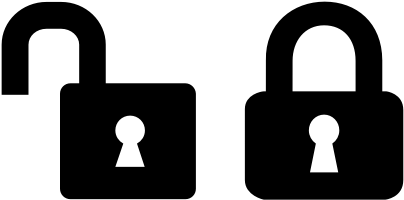 Lähde: https://www.elsevier.com/about/open-science/research-data/open-data-report
Lähde: https://www.forbes.com/sites/gilpress/2016/03/23/data-preparation-most-time-consuming-least-enjoyable-data-science-task-survey-says/#7b34677e6f63
9
FAIR periaatteiden soveltaminen koko elinkaaren ajan takaa toistettavuuden
Dokumentoi datan keruu, menetelmät, standardit, sopimukset, arkaluonteisuus
Dokumentoi ja versioi koko aineistonhallinnan prosessi: datan muokkaaminen, käytetyt ohjelmistot, analyysit, koodi, muuttujat, standardit jne. siten, että tutkimus on mahdollista toistaa samalla aineistolla ja menetelmillä
Ylläpidä ja rikasta metadataa koko tutkimusprosessin ajan 
Varmista, että metatiedot saavat pysyvän tunnisteen, että siihen voidaan viitata (tutkimusjulkaisussa).
10
FAIR ei tarkoita kaiken tiedon avaamista
Data voi olla julkista, rajoitetusti saatavilla tai kokonaan salattua. 
Käyttöehdot on kuvattu hallinnollisissa metatiedoissa ja koneluettavassa lisenssissä.
Metatiedot ovat julkisia
Hallinnolliset
Kuvailevat
Data
Rakenteelliset
Julkinen	tieto				Avoin lisenssi / käyttöehdot / rajoitukset
11
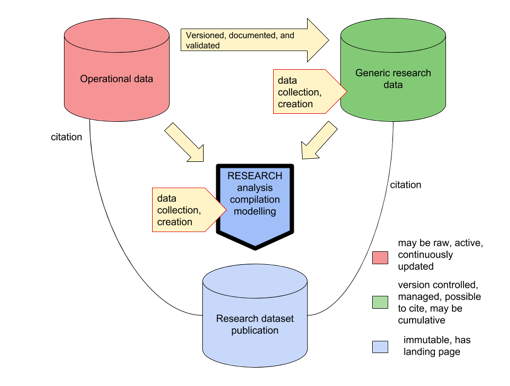 12
Toistettavuus; miten arkistoitava tai julkaistava data valitaan?
Kirjoittaja - datan tuottaja
Data-julkaisu
Dokumentoitavat vaiheet
Aineiston muokkaus
Analyysi
Kuvat
Raakadata
Datatuotos
Työdata
Tutkimus-julkaisu
Taulukot
Yhteenvedot
Tutkimuksen kohde
Teksti
Menetelmä
Lukija  – datan hyödyntäjä
Tutkimus-kysymys
13
Toistettavuuden kysymyslista:
Onko koko aineistojen käsittelyprosessi läpinäkyvä?
Mitkä osat aineiston keruussa ja käsittelyssä on tehty ”käsin”? Ovatko nämä osat dokumentoitu järjestelmällisesti? => Vastaako dokumentaatio todellisuutta?
Onko mahdollisimman moni kohta datan prosessoinnissa automatisoitu (esim. koodaamalla)?
Onko aineisto ja muut tuotokset versioitu?
Löytyykö käytetyistä ohjelmistoista ja asetuksista dokumentaatiota?
Mitä ei saa toistettua alkuperäisen datan ja koodin tai asetusten avulla?
(…ja miten tuo osuus on dokumentoitu?)
Onko data ja sen dokumentaatio tallessa viitattavassa muodossa?
Näiden kysymysten avulla on mahdollista valikoida mikä osa datasta, koodista, malleista ja dokumentaatiosta säilytetään 
(ja mahdollisesti julkaistaan).
Avoimen tieteen linjaus
Avoimen tieteen koordinaation tutkimusaineistojen avoimuuden linjaus hyväksytään todennäköisesti  Avoimen tieteen kevätpäivillä 4.-5.5.
Samassa yhteydessä on tarkoitus käynnistää linjauksen toisen osan, menetelmien avoimuuden linjausten, tuottaminen.
Etsimme työryhmään asiantuntijoita, esim. tutkijoita jotka ovat käyttäneet avointa lähdekoodia tai julkaisseet  toiminnallisia tutkimustuotoksia (executable articles)
Lisätietoja: https://avointiede.fi/fi/asiantuntijaryhmat/tutkimusaineistojen-avoimuus ; avointiede@tsv.fi (Ilmoittaudu Avointen tutkimusaineistojen työryhmään)
15